MVC in iOS
Conceptual ideas
MVC – Model View Controller
Some images borrowed from Stanford Utunes iOS lectures
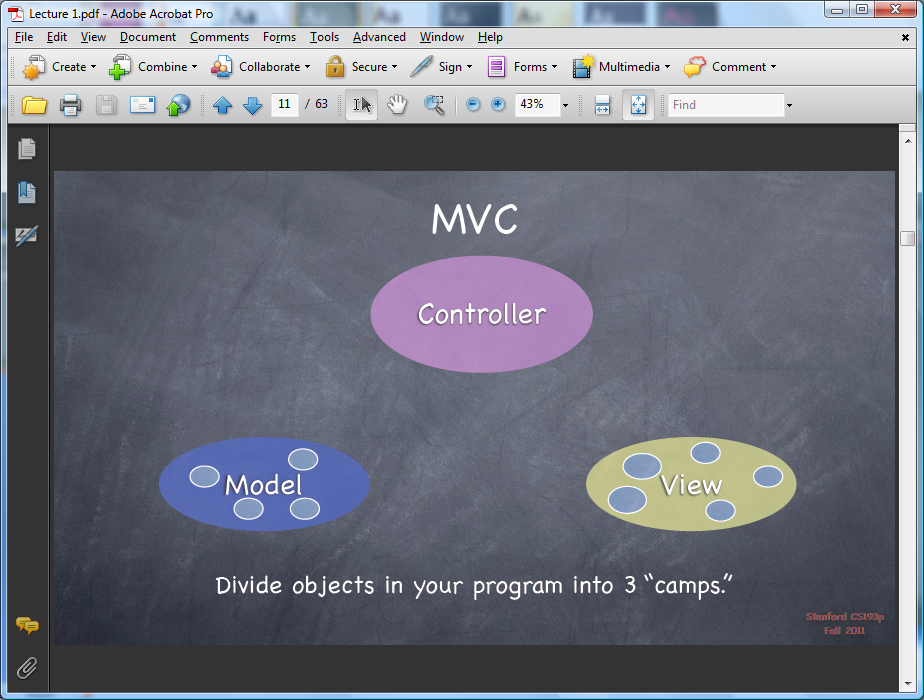 Model
Represents “state/ data/ information” in our app
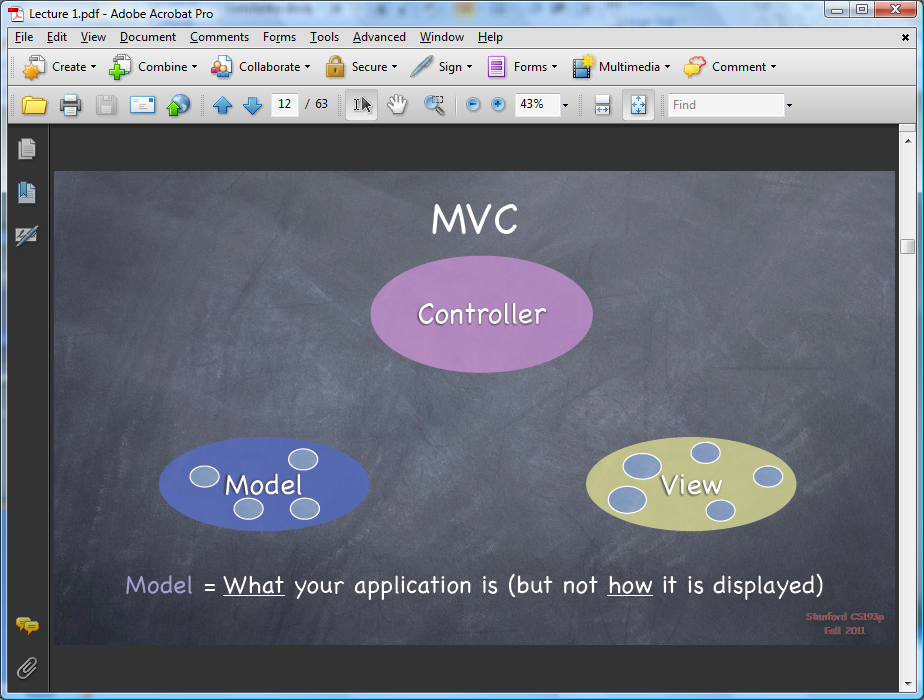 Controller
Used to update our Model and trigger our Views
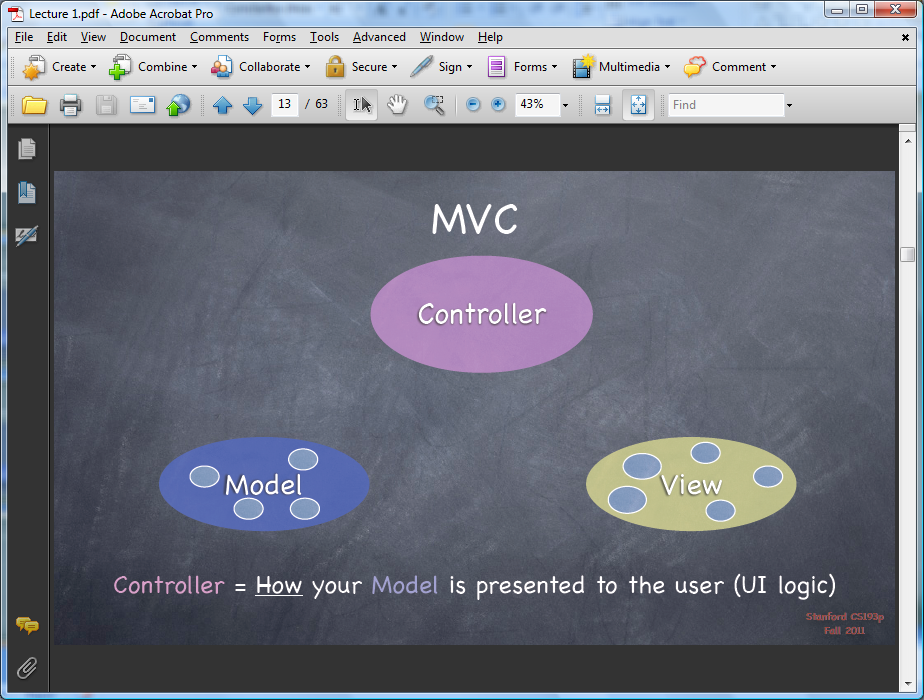 View
Represents the “presentation” layer of our app
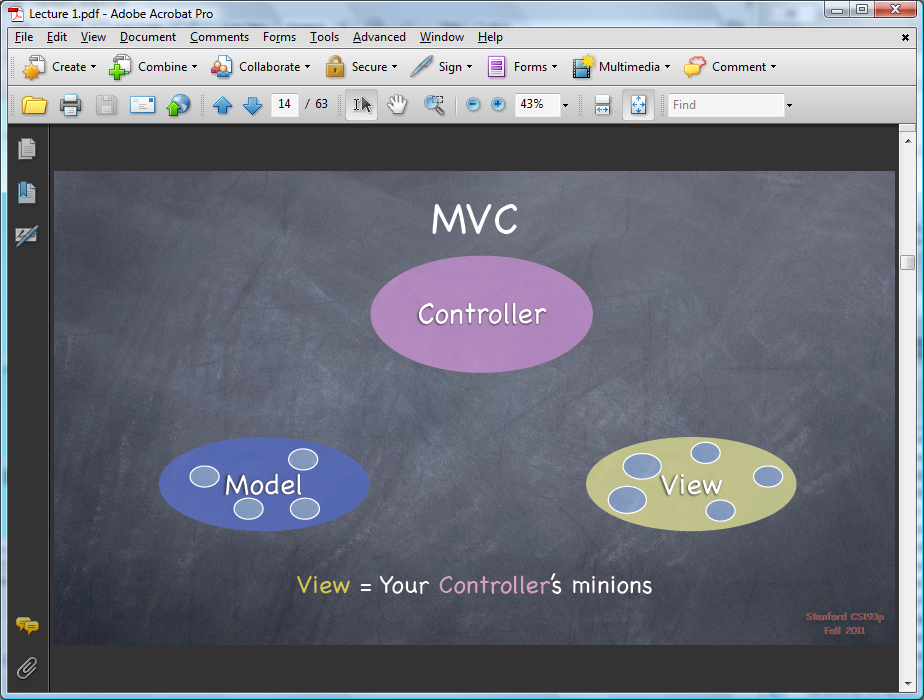 MVC --- how do they interact
Controller    updates the Model
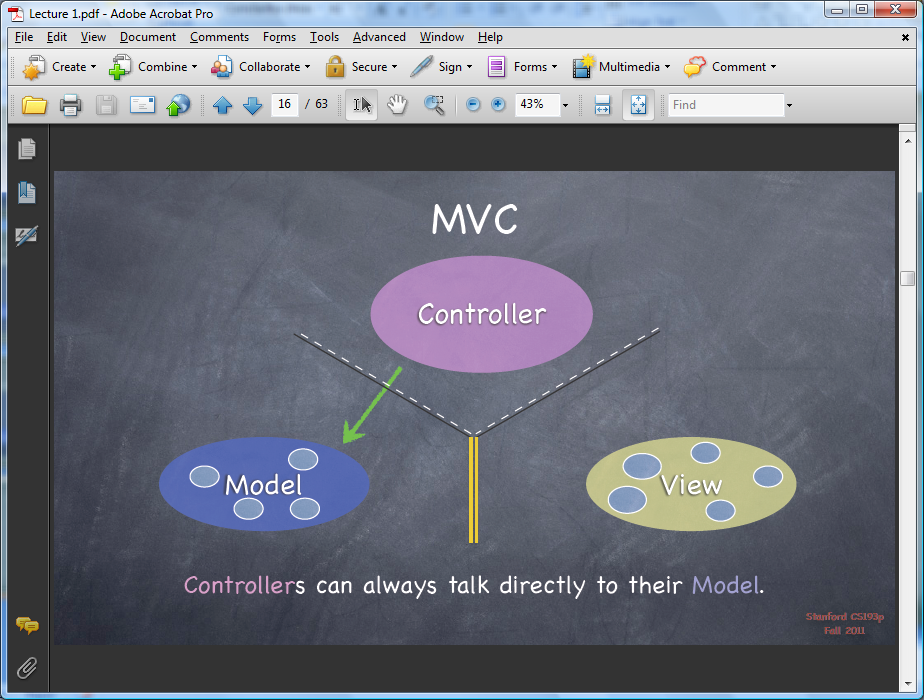 MVC --- how do they interact
Controller    tells View to update or  xxx
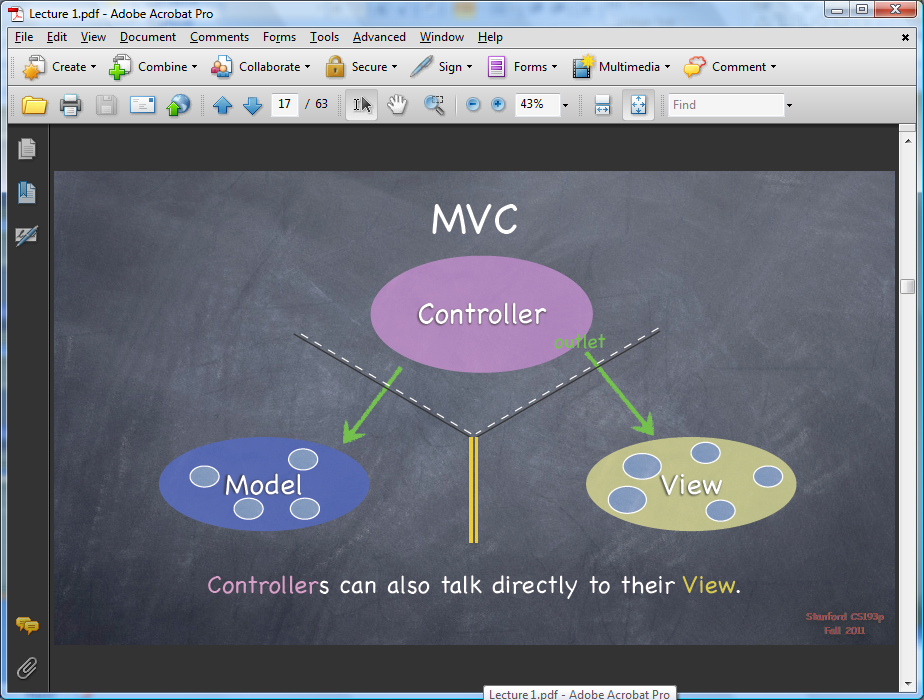 MVC --- how do they interact
Model  and View   NEVER COMMUNICATE DIRECTLY
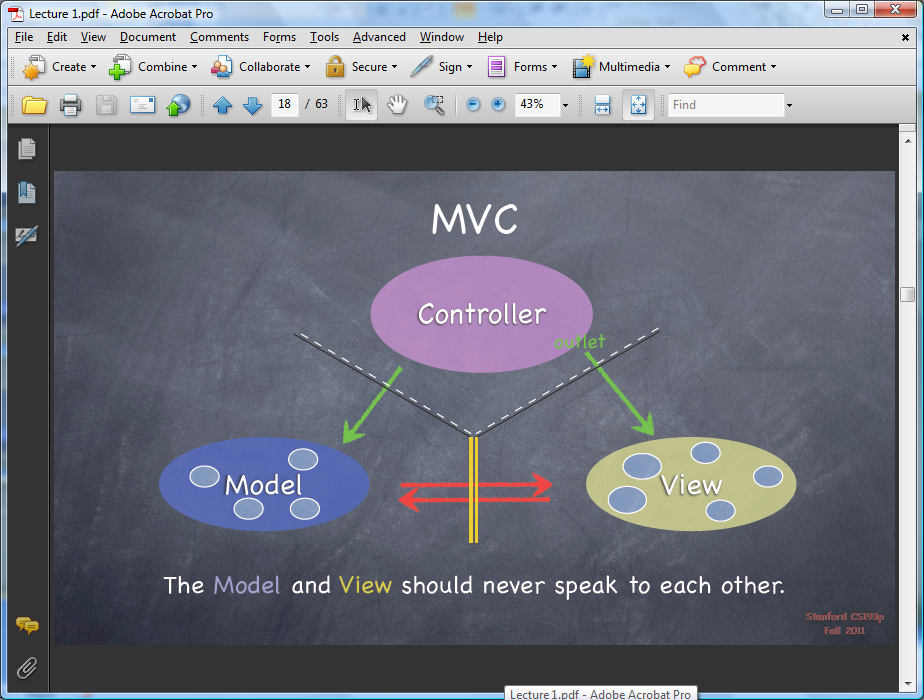 MVC – can the View communicate to Controller when an Event?
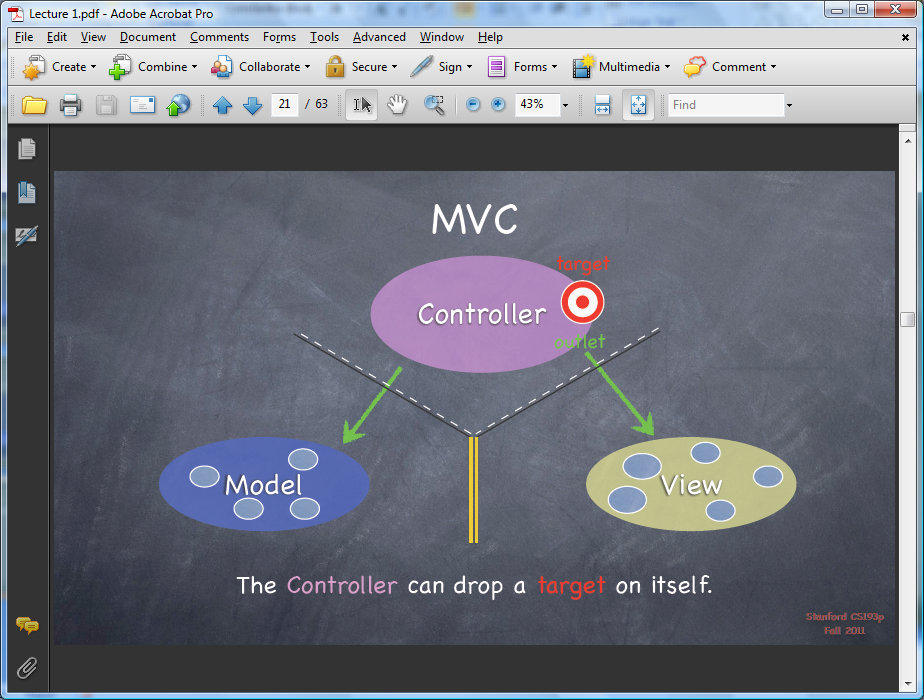 In an “indirect” way yes for iOS
STEP 1:  Controller drops a target on itself called an “outlet”

STEP2:   Give the View an “action” that can be triggered to communicate to the “outlet” of theController
STEP 3:  View when altered (say by user doing something in it—i.e. typing text) through the “action” notifies the “outlet” of changes
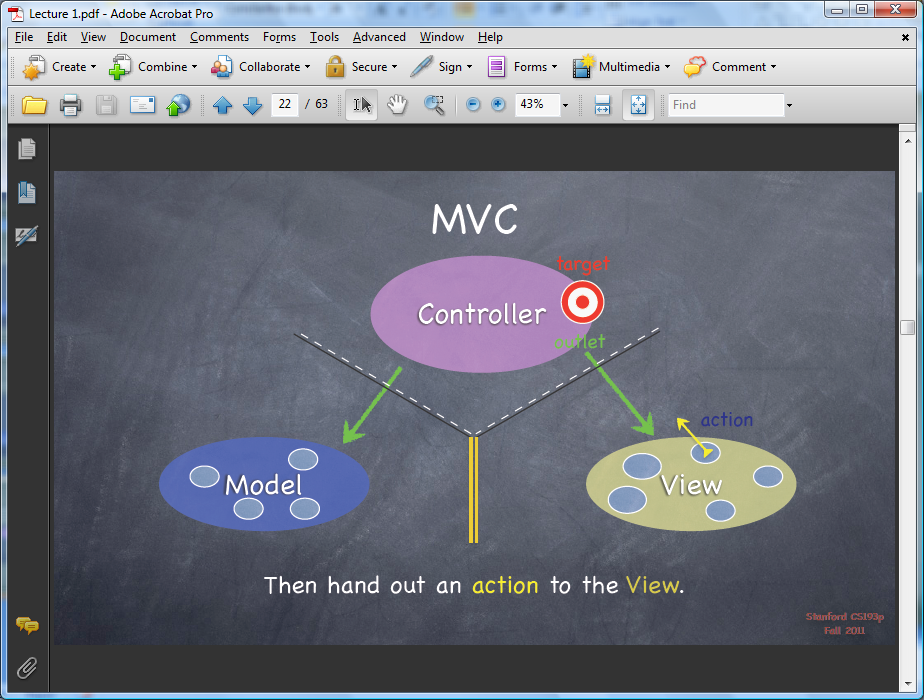 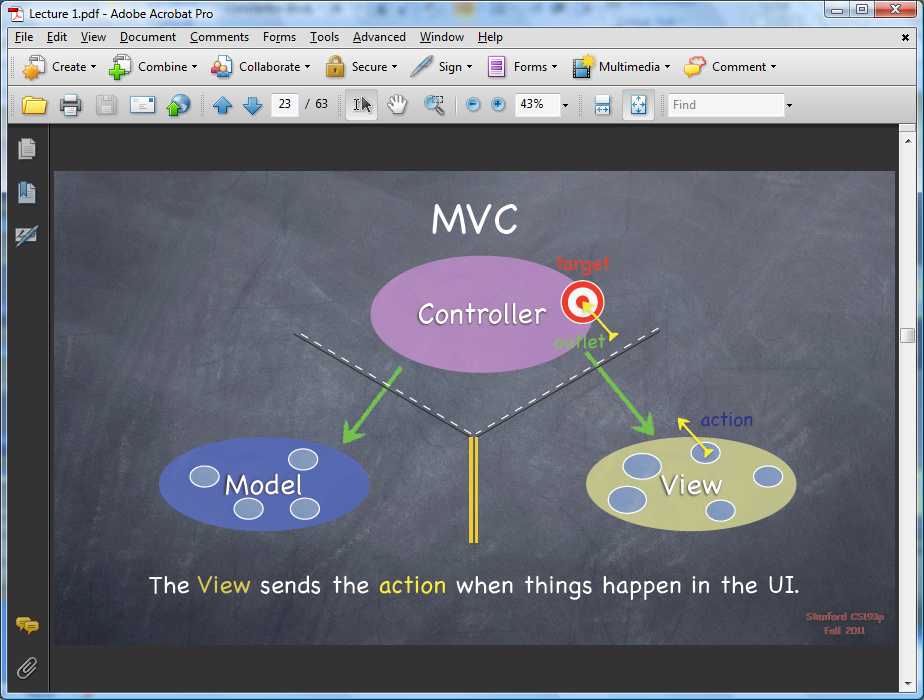